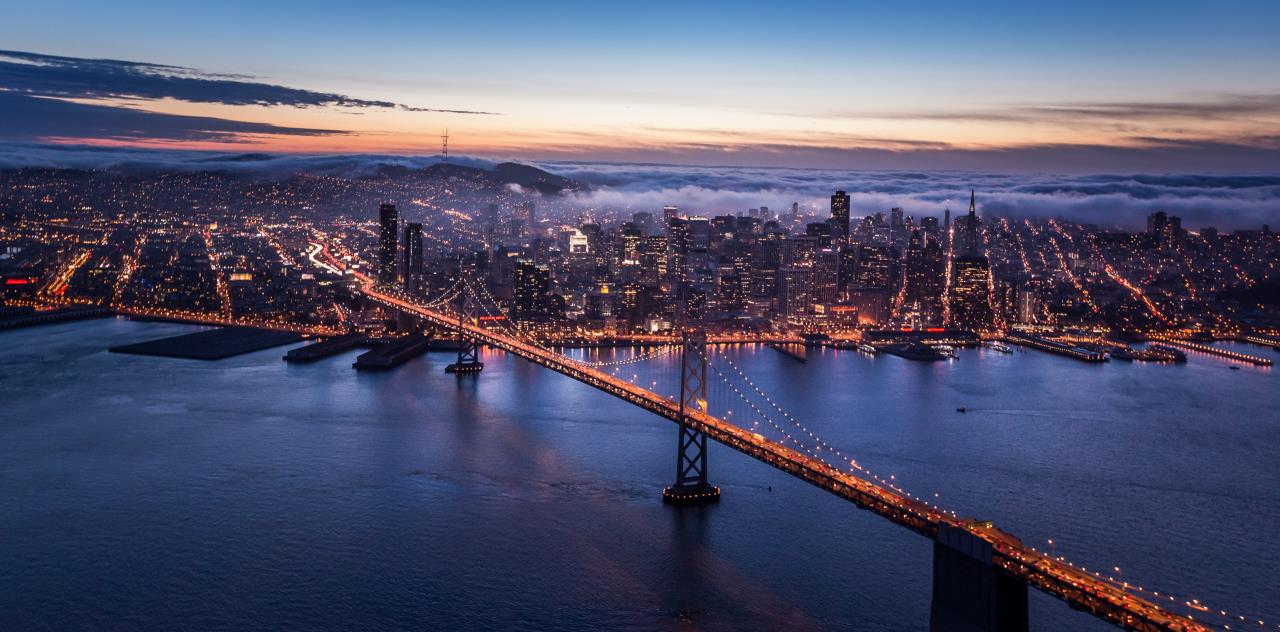 How To Talk About Video Games Today: Part 4 - So What Do We Do About It?
Andrew Phelps
Professor of Art & Design, Rochester Institute of Technology
Games Scholar in Residence, School of Communications, American University, Spring 2019
President, Higher Education Video Game Alliance
Founder, RIT MAGIC Center & MAGIC Spell Studios
Founder, RIT School of Interactive Games & Media
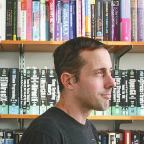 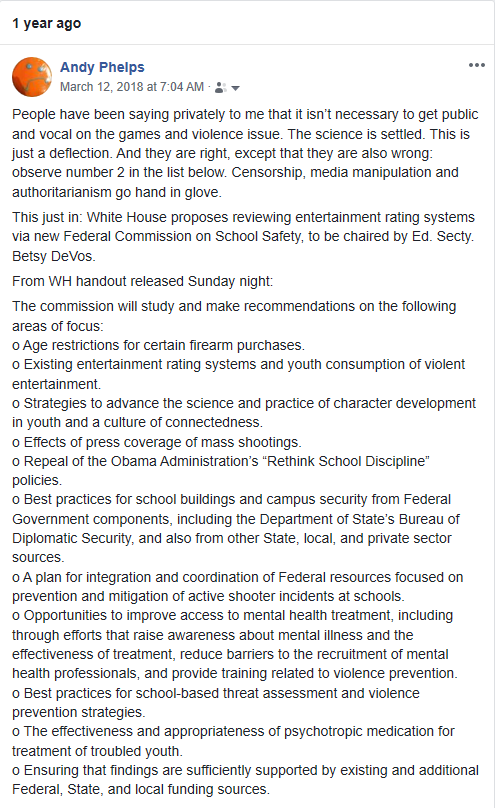 Lets start with a personal story
My friend Constance steps down from HEVGA, and she and the board ask me to take over, Nov 2017...  
Take it slow, learn the ropes.
Good advice from the Biden years.
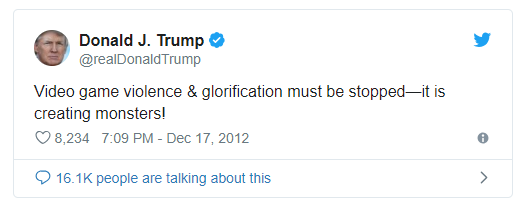 [Speaker Notes: The best part of this is that tweet is from 2012]
Everything Old is New Again, Again
But what was different was the number of people saying ‘eh, this will just blow over’
And it did.  THROUGH ADVOCACY.
Academics and industry gave a lot of interviews, issued statements, attended meetings, etc.
[Speaker Notes: A lot was written about how ineffectual the meeting at the WH was, and it was two sides shouting at each other.  But it was also a chance to let a lot of people blow off steam, create some optics, but also illustrate some bright lines to policy makers.  It started discussions in the rest of policy and politics and what would and wouldn’t work]
How Does This Affect You?
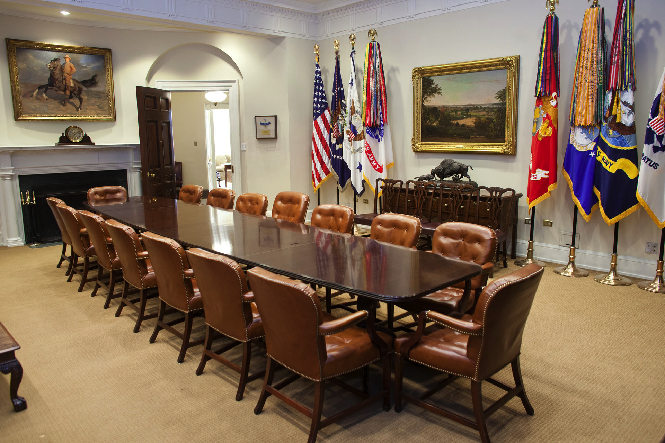 That’s why games was written out of the school safety commission report, whereas the MPAA was not.
How does this affect you?  Because the 1A case decision by the Supreme Court could be challenged or thwarted.  And that’s just the USA.
[Speaker Notes: EU at Steam on RapeDay recently, etc., legislation over gambling and lootcrates, and more.]
Then Games & Addiction & WHO
HEVGA issues a very similar statement, calling out research that was suspect, meta-analysis of potentially flawed studies, etc.
And yet I watched academics who on violence wanted careful research and study toss around terms like ‘addiction’ and ‘I’ve seen it’ and ‘games are designed for that’ 
Great panel discussion at G4C 2018
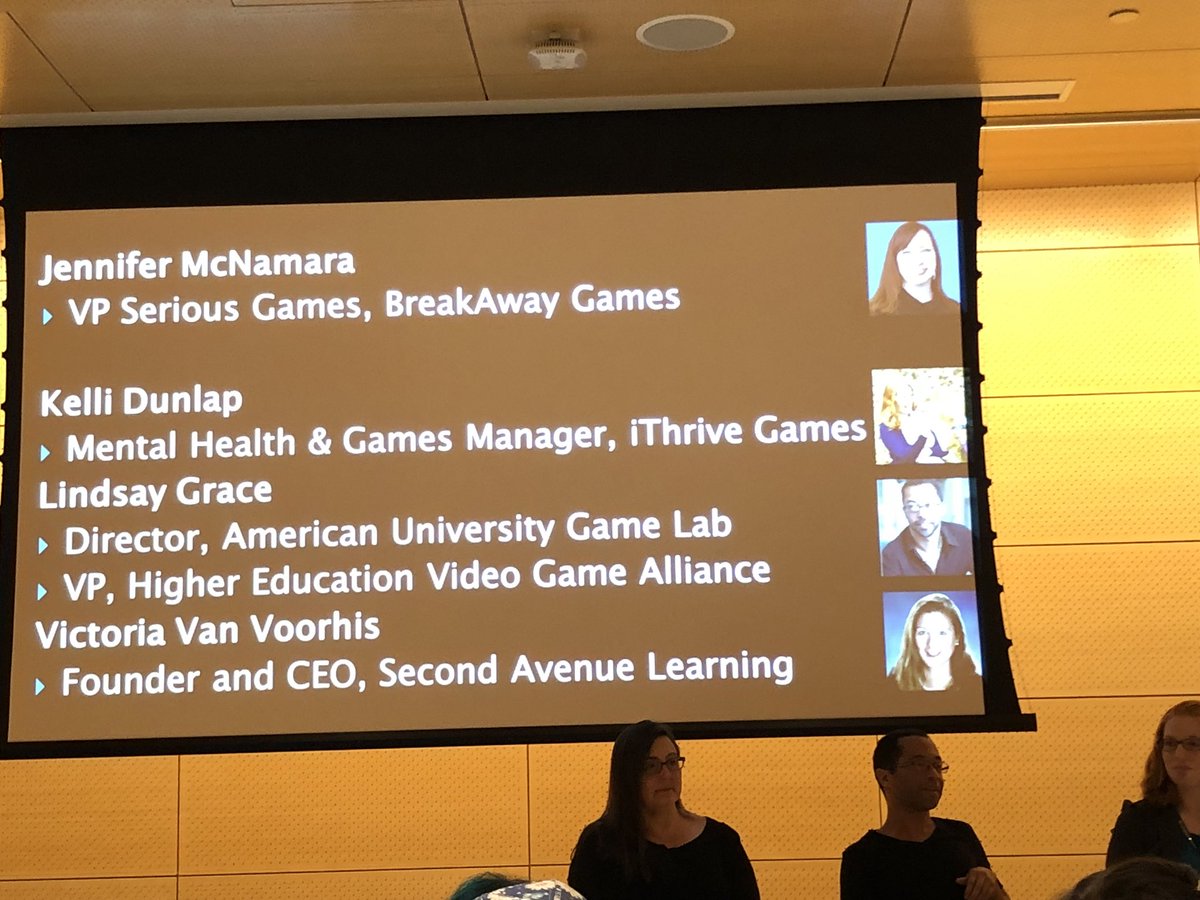 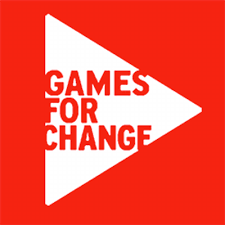 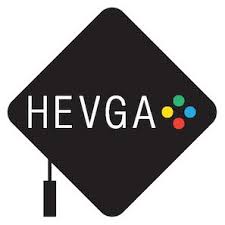 Chris Ferguson, CHIPLAY 2018
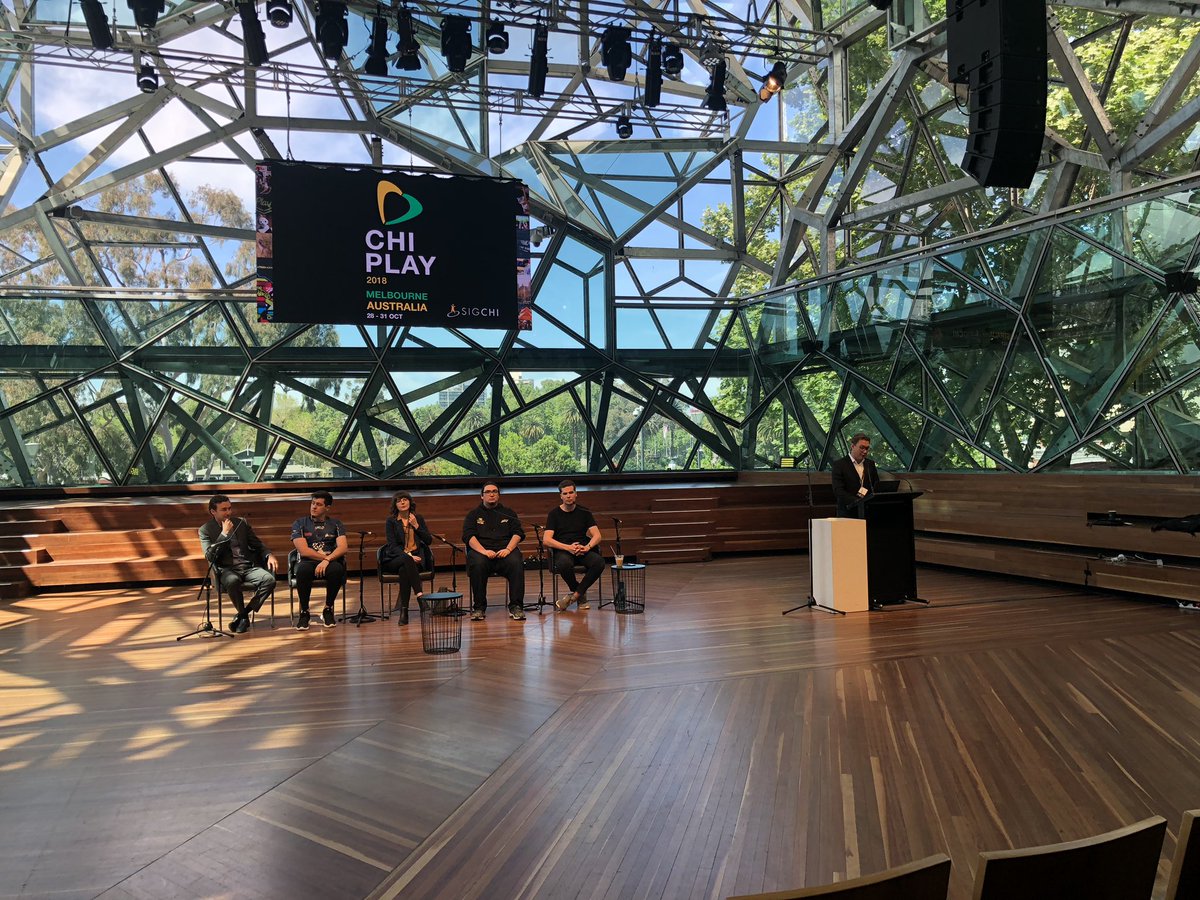 “It is time for a reassessment of games research and how a societal culture of moral panic impacted games research over the past few decades. However, these cultural issues can be repaired first by understanding the historical patterns of moral panic that scholars contributed to and second by embracing a culture of open science.”
There are Big Generational Divides Regarding Attitudes About Games
Lots of people play games, but lots of people play very different kinds of games
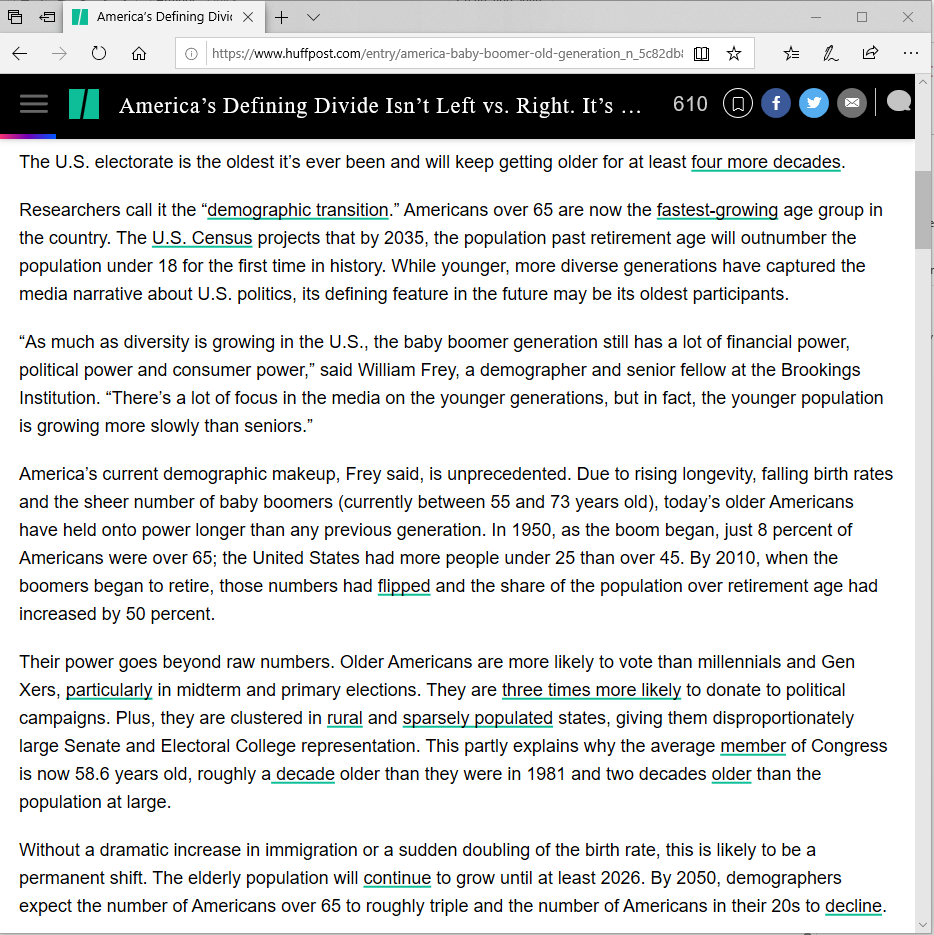 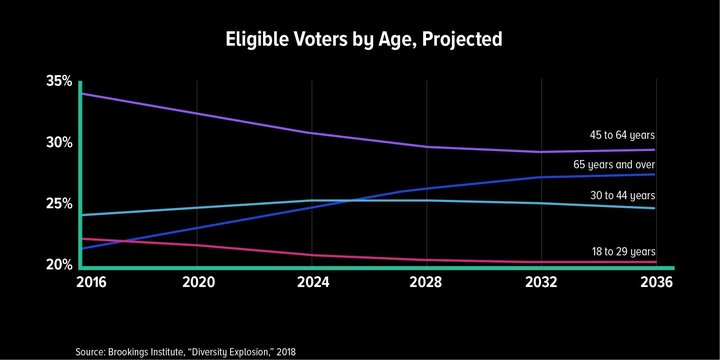 [Speaker Notes: https://www.huffpost.com/entry/america-baby-boomer-old-generation_n_5c82db8de4b0ed0a00136b0c]
SO WHAT CAN WE DO / WHAT COMES NEXT?
First, let’s remember that even today in 2019, there isn’t really a good public narrative about how games get made or by whom.
MAGIC PIXIE STUFF
IDEA PERSON!
YAY A GAME!
We’ve Talked About Big National and International Examples
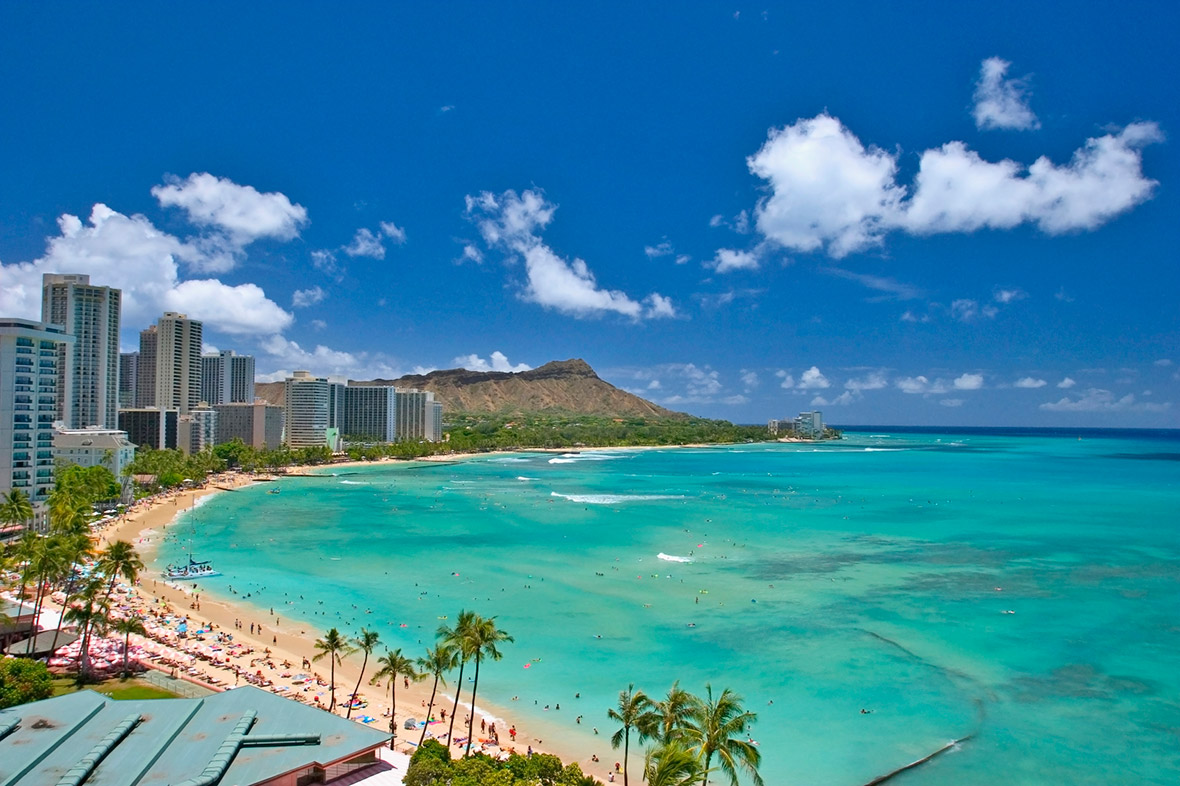 But this applies to state and local levels
This matters at a school near you
This is an issue in local  and state politics
[Speaker Notes: Last year Hawaii was among a handful of states to look at regulating loot crates independently.  VT had a commission pass a resolution restricting violent video games. https://geekmountainstate.com/2018/04/13/vermont-house-passes-resolution-to-urging-restrictions-on-violent-video-games/]
If we profess to care about this medium, to aspire to games as art, and to hold ourselves to the highest academic and professional standards, then that also means using our knowledge and expertise to help the public better understand these issues and make informed decisions.

SOME RESOURCES:
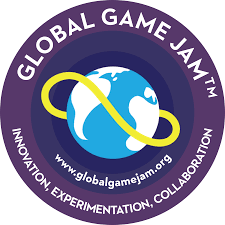 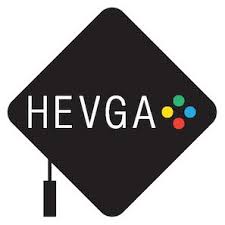 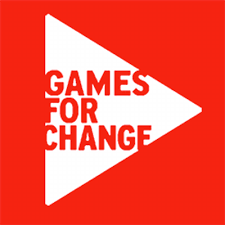 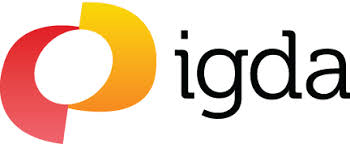 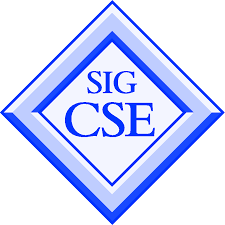 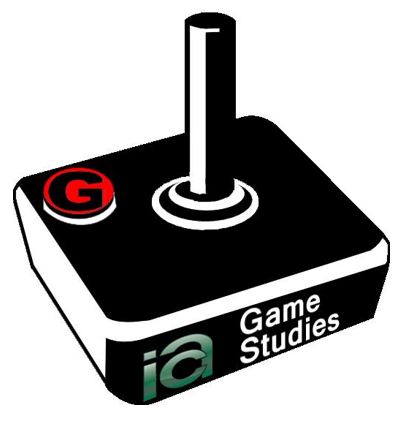 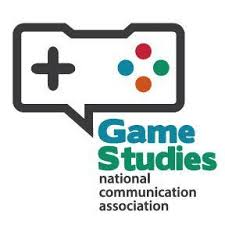 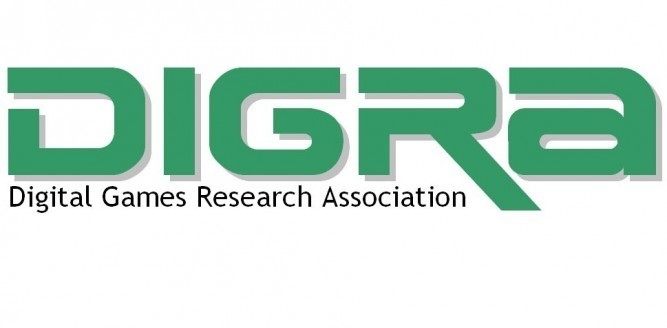 AND LETS REMEMBER SOME AWESOME THINGS GAMES HAVE DONE ALONG THE WAY
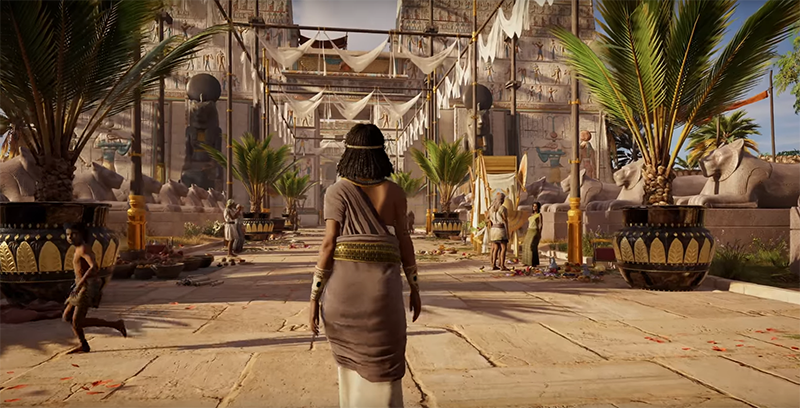 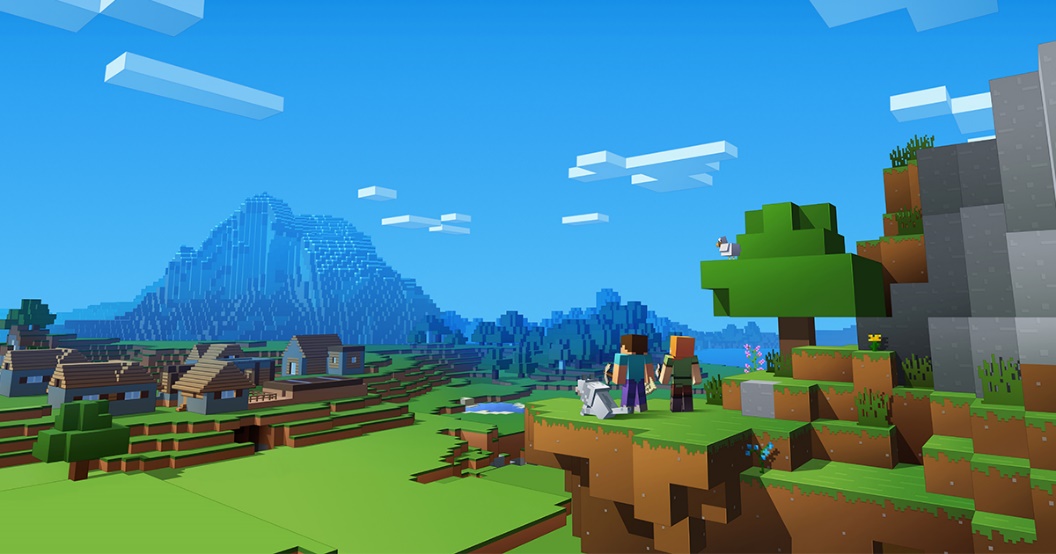 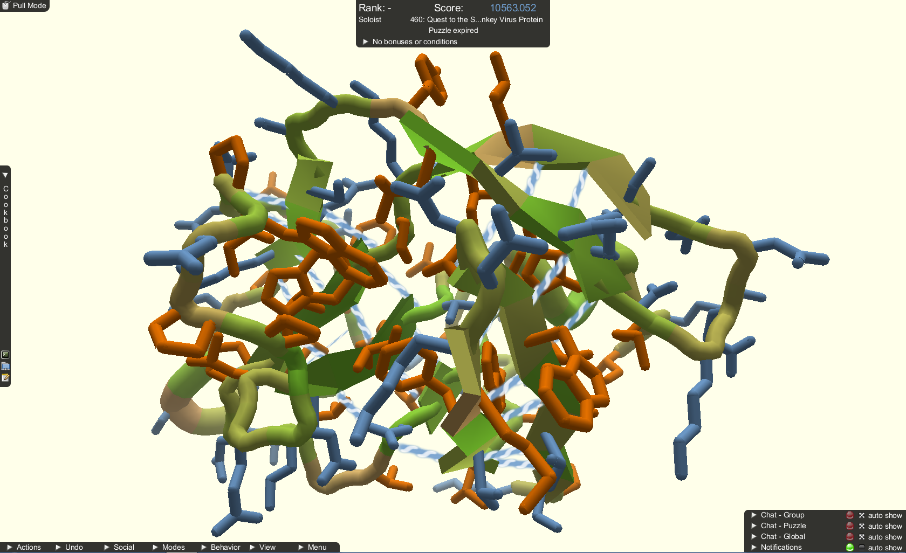 Both for Education & Entertainment
[Speaker Notes: https://geekandsundry.com/how-assassins-creed-is-helping-students-learn-about-history/
Minecraft.com
FoldIt screenshot (retrieved online)

But a key point here is not to just get lost on the ‘serious games’ stuff either – making entertainment products also has societal value.  It is also of benefit.  It is also ‘worthy’ of public support and engagement.]
Conclusions Part I
Beware the ‘media rumor’
Remember that we have been here before
Beware of unpublished or ‘preliminary’ research or ‘sponsored’ studies
Seek empathy with motivations of parents
Remember that you are an expert on the creation of games – most people have no idea how games are planned, made, marketed, or sold
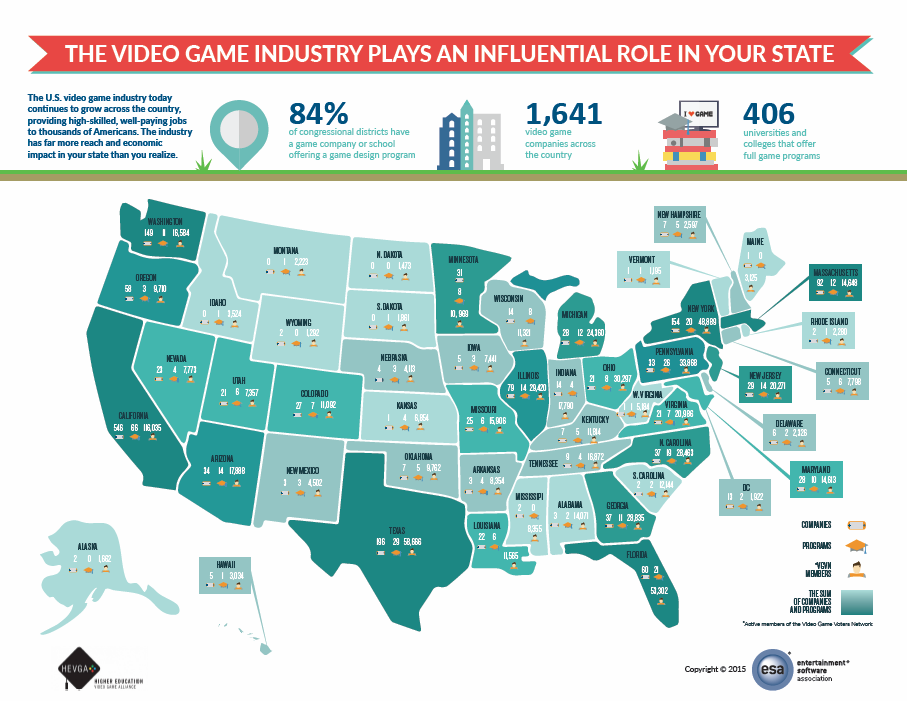 Conclusions Part II
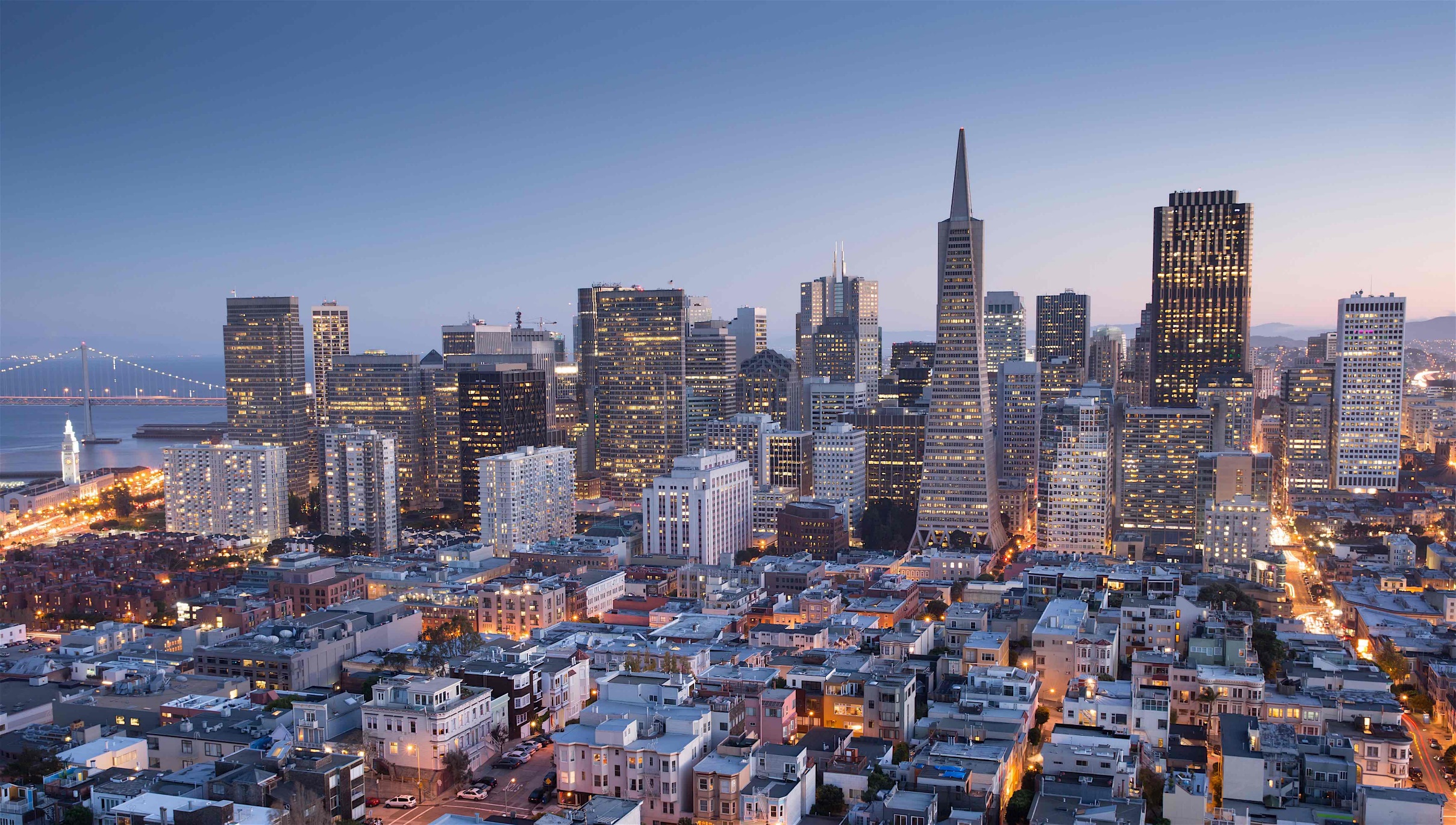 Our relationship with games is complex, just as with any form of media
A lot of times the research is less clear in any direction than headlines will allow
A lot of what we know about other media is not used comparatively when discussing games
The way we talk about games influences a lot of what is said about them, and where future research is targeted
YOU make a difference when you speak as a games creator, research, or professional
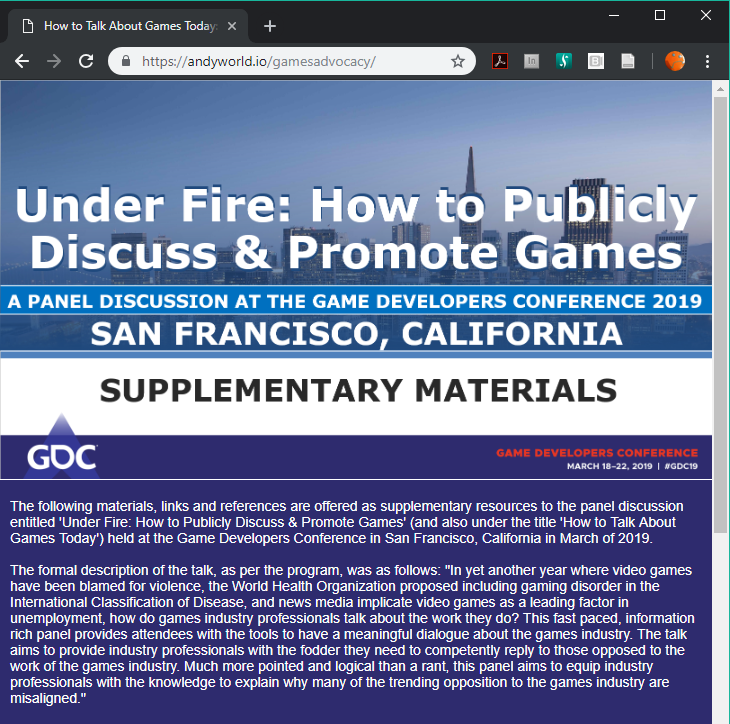 SUPPLEMENTARY MATERIALS FOR YOU TO USE!  REACH OUT TO IGDA, HEVGA, GGJ, AND OTHERS FOR HELP!
THANKS & Q&A WITH OUR PANELISTS
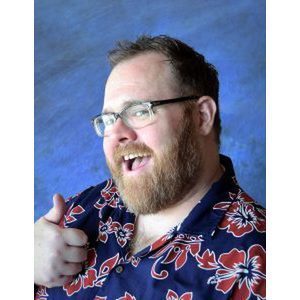 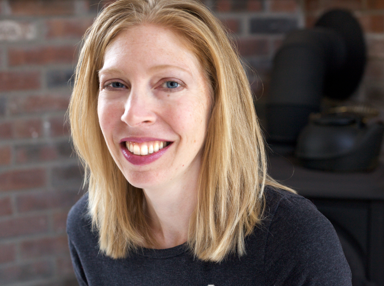 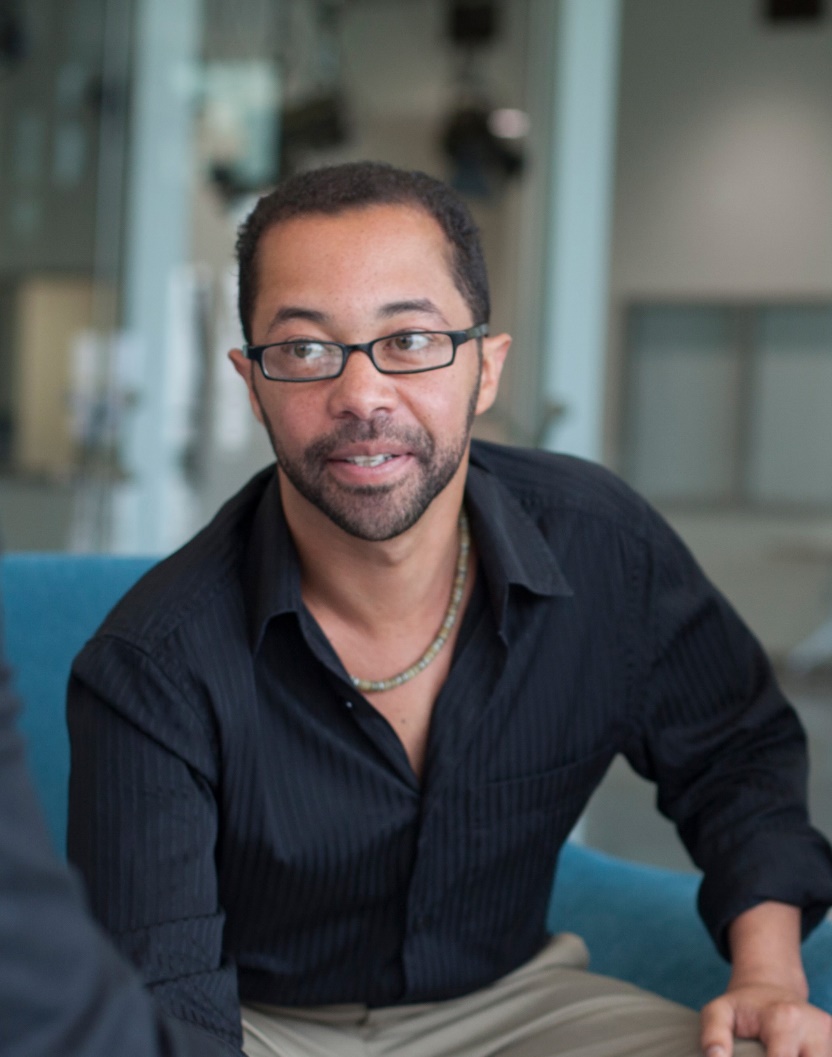 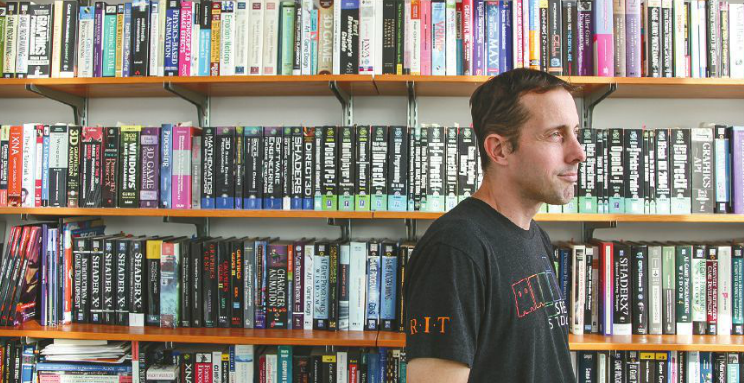 Lindsay Grace
University of Miami
learnvideogames@gmail.com
@mindtoggle
Mia Consalvo
Concordia University
mconsalvo@gmail.com
@miac
Roger Altizer
University of Utah
roger.altizer@utah.edu
@real_rahjur
Andy Phelps
Rochester Institute of Tech.
andy@mail.rit.edu
@RITIGM1
[Speaker Notes: NOTE: Lindsay will insert a bibliography here with the links to articles cited throughout as well as additional pieces of note and studies that are most relevant]